RMPO Endokrina sjukdomarÖversikt handlingsplan 20191126, NässjöElzbieta Partyka-Rut
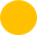 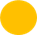 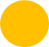 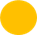 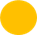 Ej startat
Klart
Pågår